Cross Departmental Accessibility Focus: College-Wide Student Success and Online Courses
Steven Bianco, Coordinator, Accessibility and LMS Administration
Dr. Rozalind Jester, Assistant Vice Provost, Online Learning
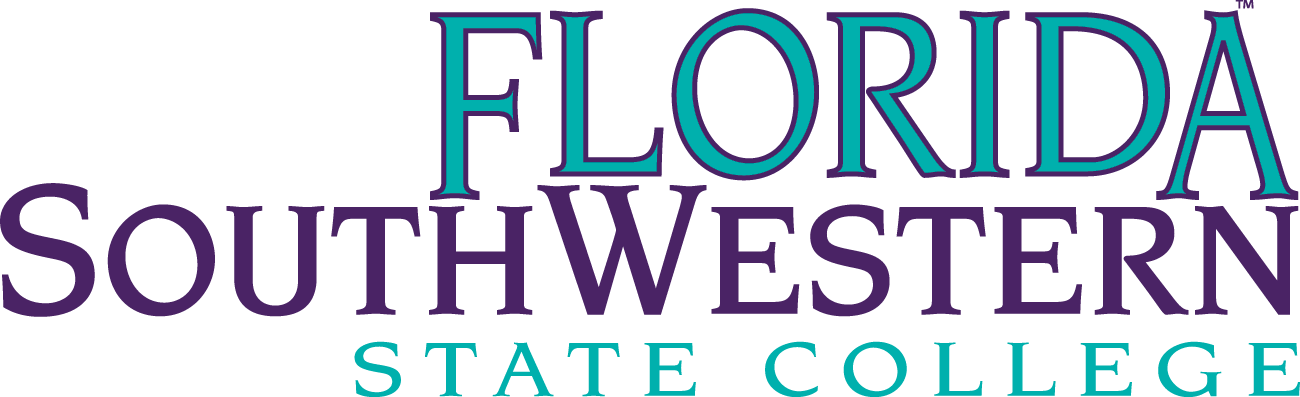 Accessing Higher Ground 2021, Session 34070
1
Key Points
Accessing Higher Ground 2021, Session 34070
2
The Point of this Talk is to…
Establish connections in your institution for accessibility collaboration.
Accessing Higher Ground 2021, Session 34070
3
Why Care?
Making relationships and connections within your institution impact student success.
Accessing Higher Ground 2021, Session 34070
4
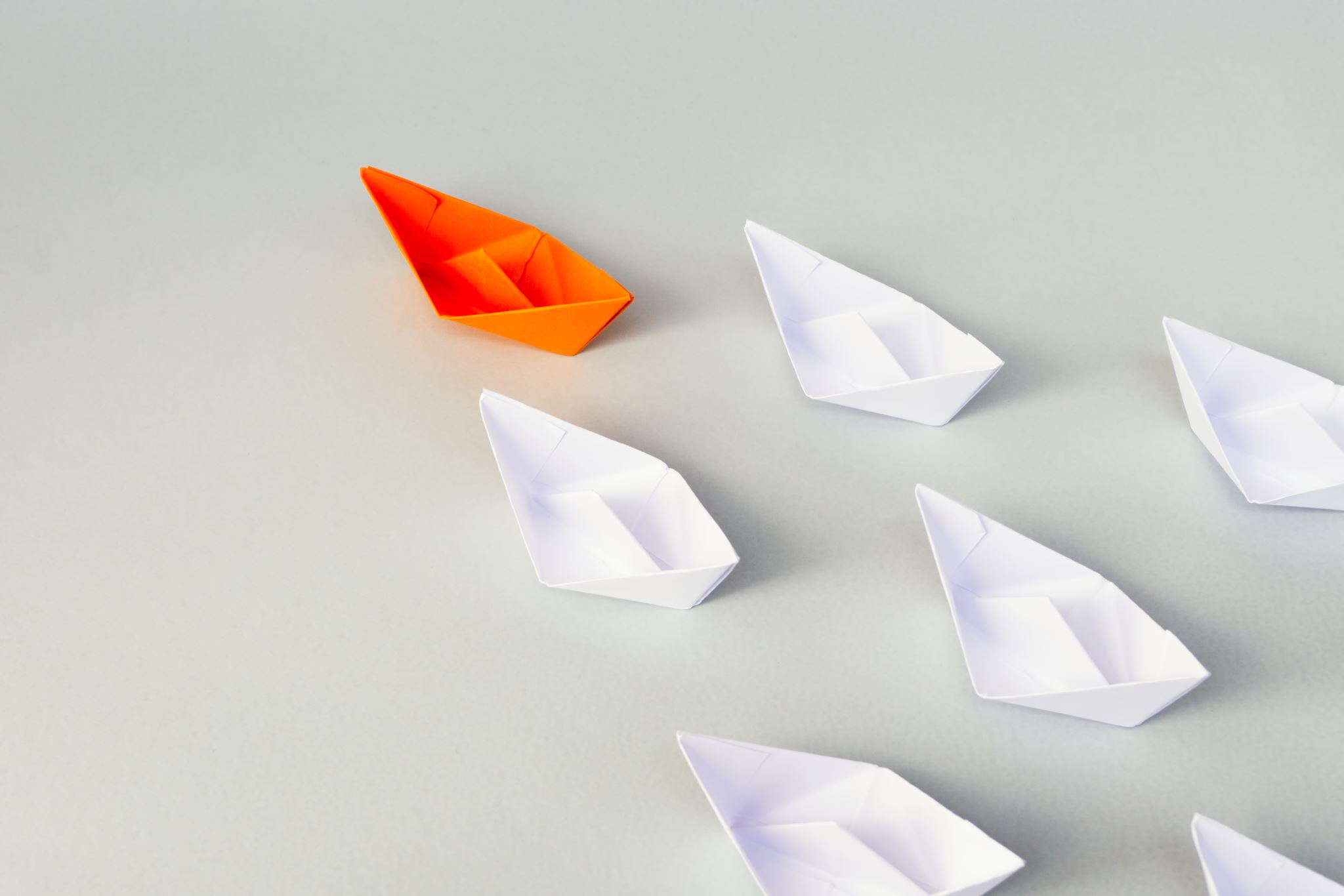 FSW’s Accessibility Journey
Accessing Higher Ground 2021, Session 34070
5
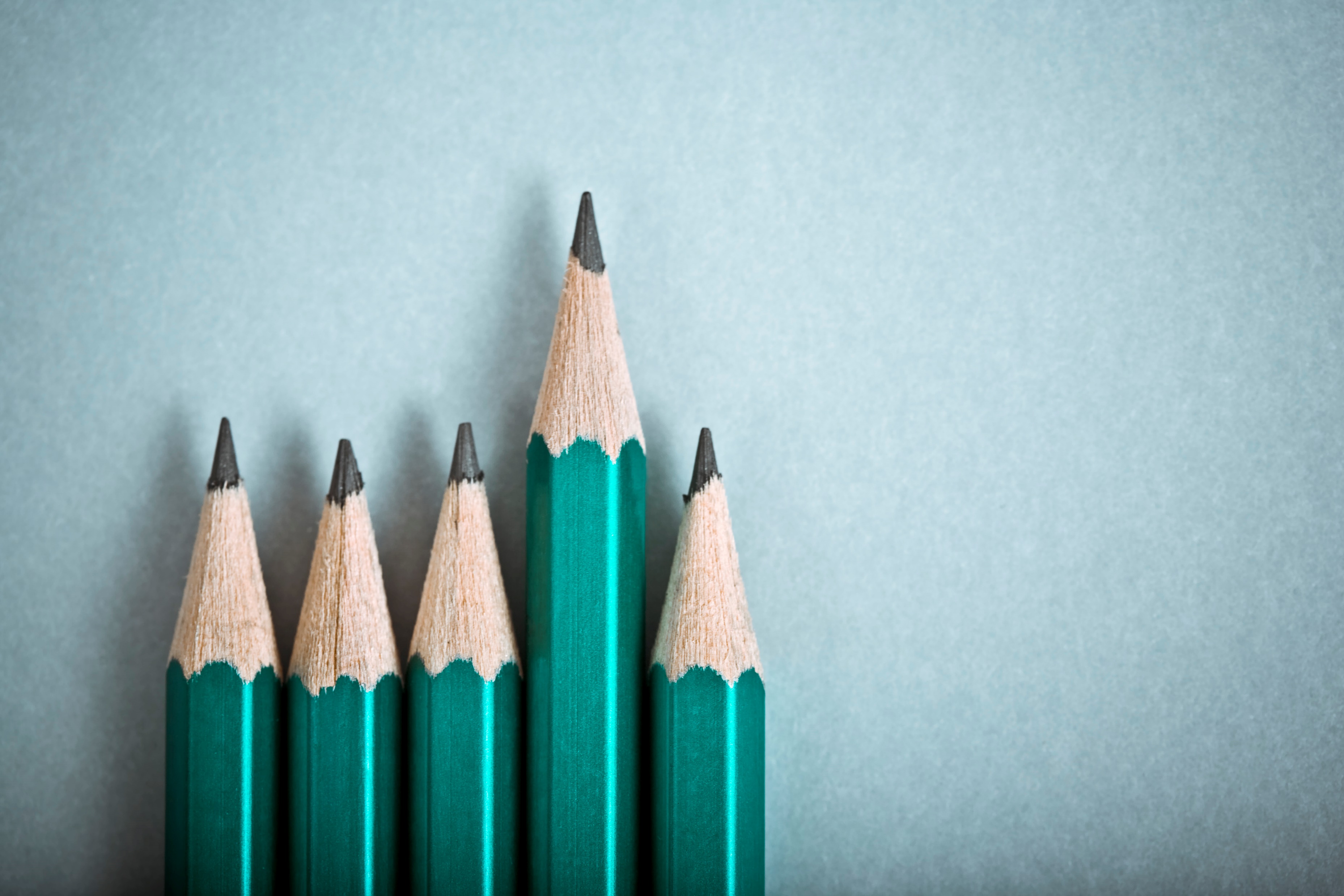 Create a Position
The job description at FSW focused on collaboration and training.
Training for FSW IT through Online Learning Consortium (OLC) workshops.
Fundamentals: ADA & Web Accessibility
Strategic Planning for Web Accessibility
Designing with Accessibility in Mind
Accessing Higher Ground 2021, Session 34070
6
[Speaker Notes: The Electronic Information Technology (EIT) Accessibility Specialist was created and approved May 22, 2018, and under the Office of Information Technology.
Developed by the College’s CIO and Director of eLearning.
The position was placed under Web Services with deep relationships to eLearning.
This position was tasked with collaboration between the Office of Information Technology, General Counsel, ADAptive Services, Library Services, and other areas of the College.]
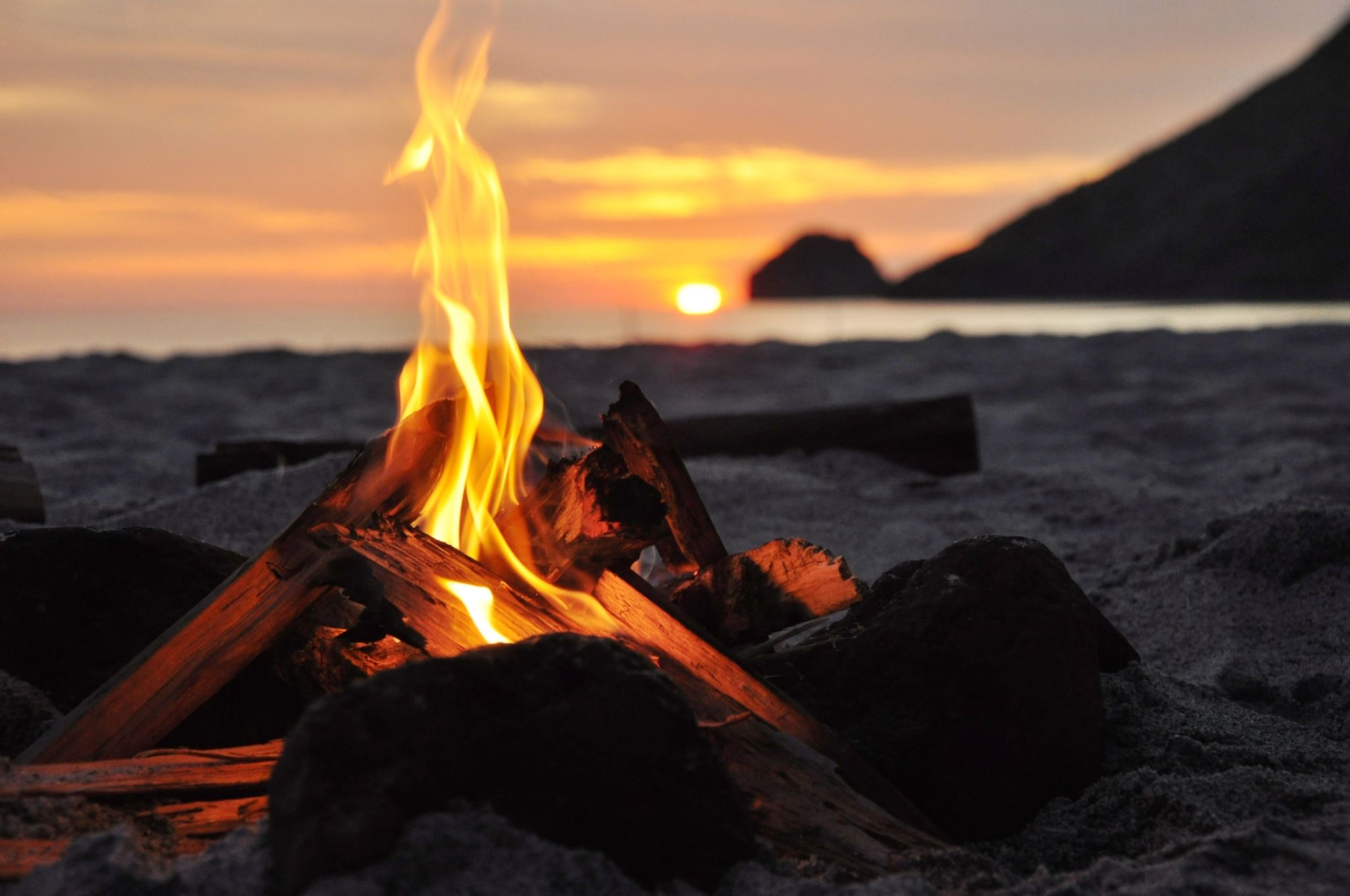 Rekindling the Accessibility Working Committee
We developed a list of stakeholders for the revived committee and an action plan.
Designated the EIT position as chair of the Accessibility Committee.
Meetings are an open forum for discussion.
Accessing Higher Ground 2021, Session 34070
7
[Speaker Notes: As we learned through the OLC workshop, Strategic Planning for Web Accessibility we developed a list of stakeholders for the revived committee and an action plan.
We had an Accessibility Committee that was active from 2016-2017, which stopped meeting due to a central leader not being present.
The EIT Accessibility Specialist rekindled the Committee in 2019, bringing in the stakeholders from across the College as we outlined in our planning from OLC.]
The Accessibility Working Committee
Accessing Higher Ground 2021, Session 34070
8
[Speaker Notes: The Provost’s Office, CIO, eLearning and eLearning coordinators, ADAptive Services, College Deans, Library Services, General Counsel, Procurement, Team AASPIRE (Institutional Research and planning), and others.]
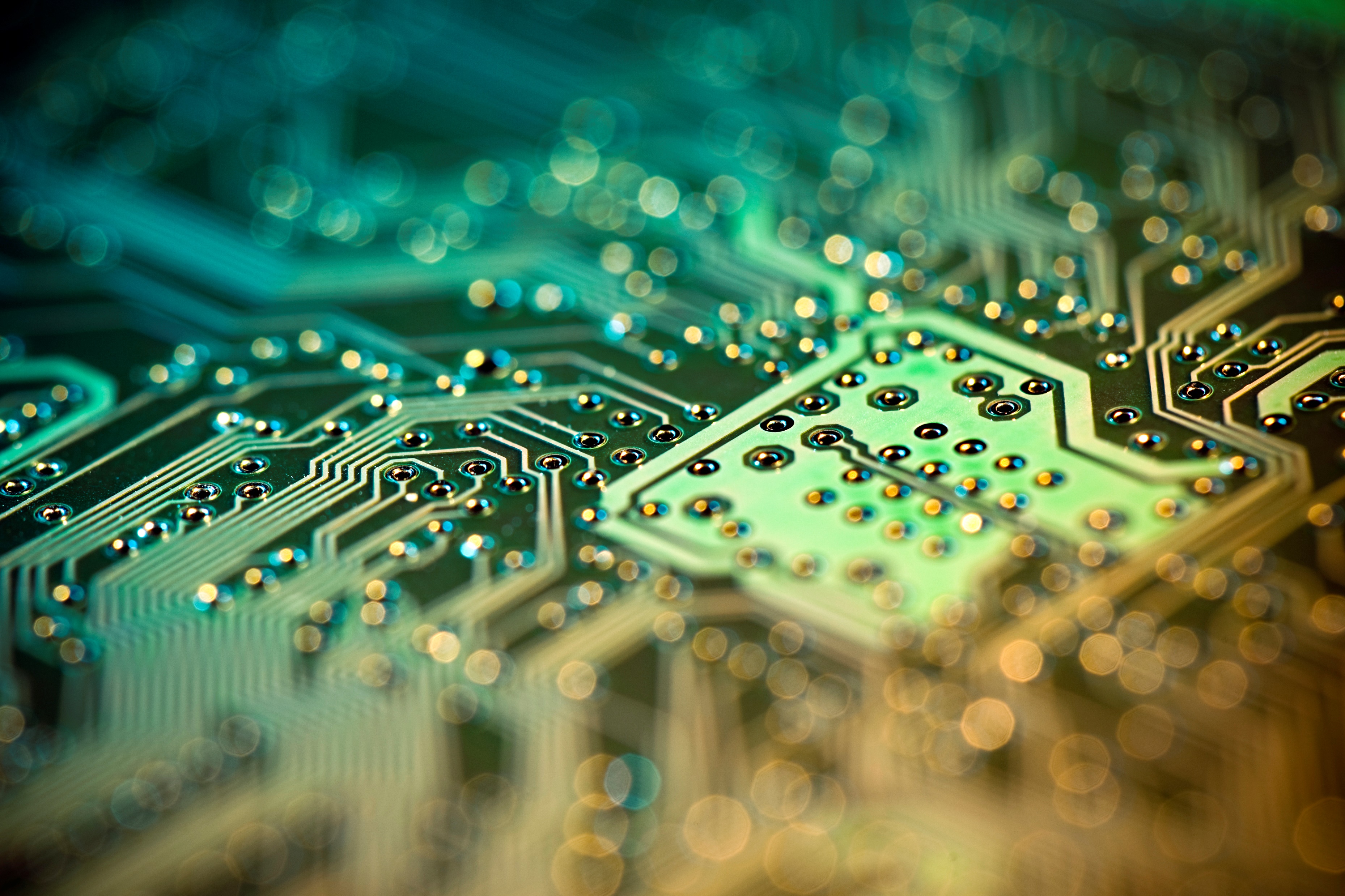 Office of Information Technology Example
Accessing Higher Ground 2021, Session 34070
9
[Speaker Notes: Using cloud-based tools in the Canvas Learning Management System we have metrics to help see improvements:
Blackboard Ally
UDOIT
For website accessibility we monitor our scores using Siteimprove.]
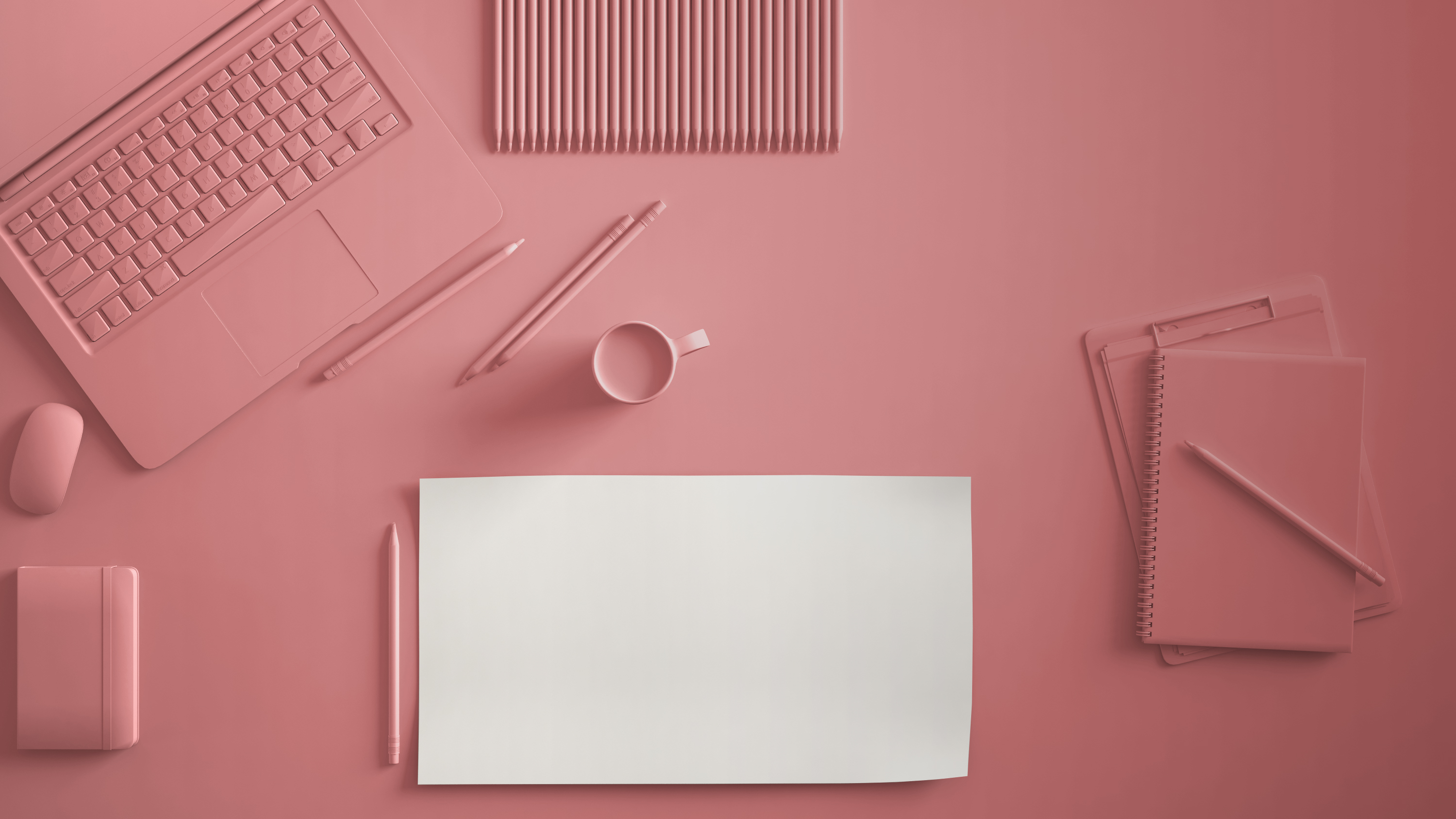 eLearning Example
Accessing Higher Ground 2021, Session 34070
10
Inter-Departmental Referrals
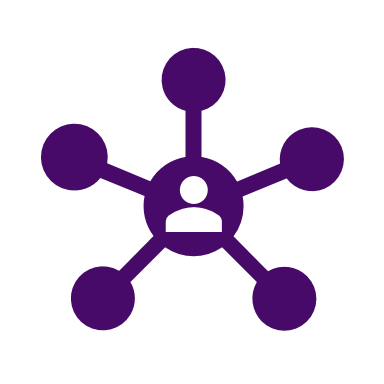 Through awareness training the point of contact information is available to faculty and staff.
Referrals are made between eLearning, Information Technology, ADAptive Services, and the Equity Office.
Accessing Higher Ground 2021, Session 34070
11
[Speaker Notes: Through the awareness training point of contact information is available to faculty and staff. If someone is contacted who does not work directly in an area an inter-departmental referral is made.
How should I setup my class for interpreters?
How do I make my videos more accessible?
A student is asking for more than what was on the Letter of Accommodation.
What assistive technology will benefit my students?]
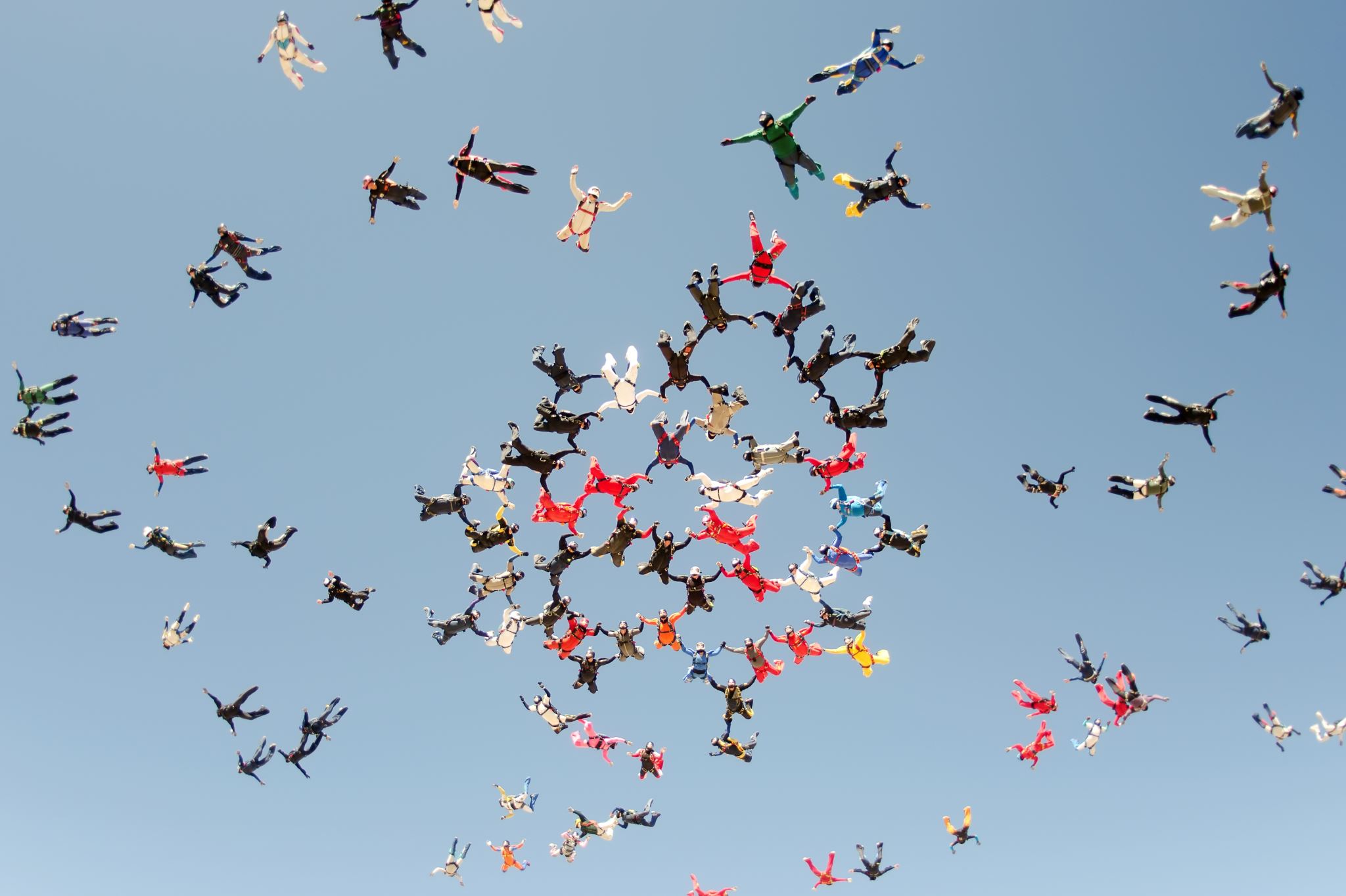 Building Relationships
Accessing Higher Ground 2021, Session 34070
12
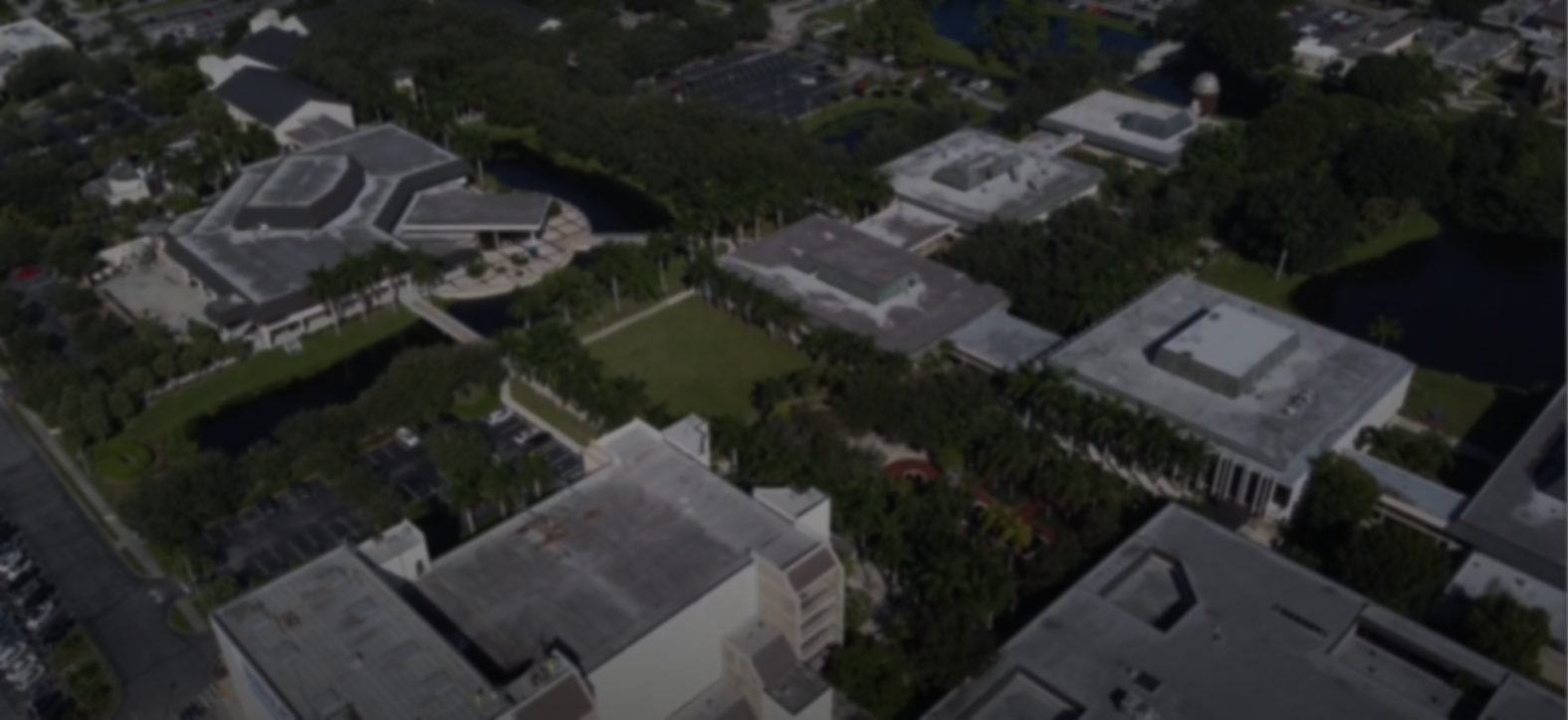 College-Wide Collaborations
Accessing Higher Ground 2021, Session 34070
13
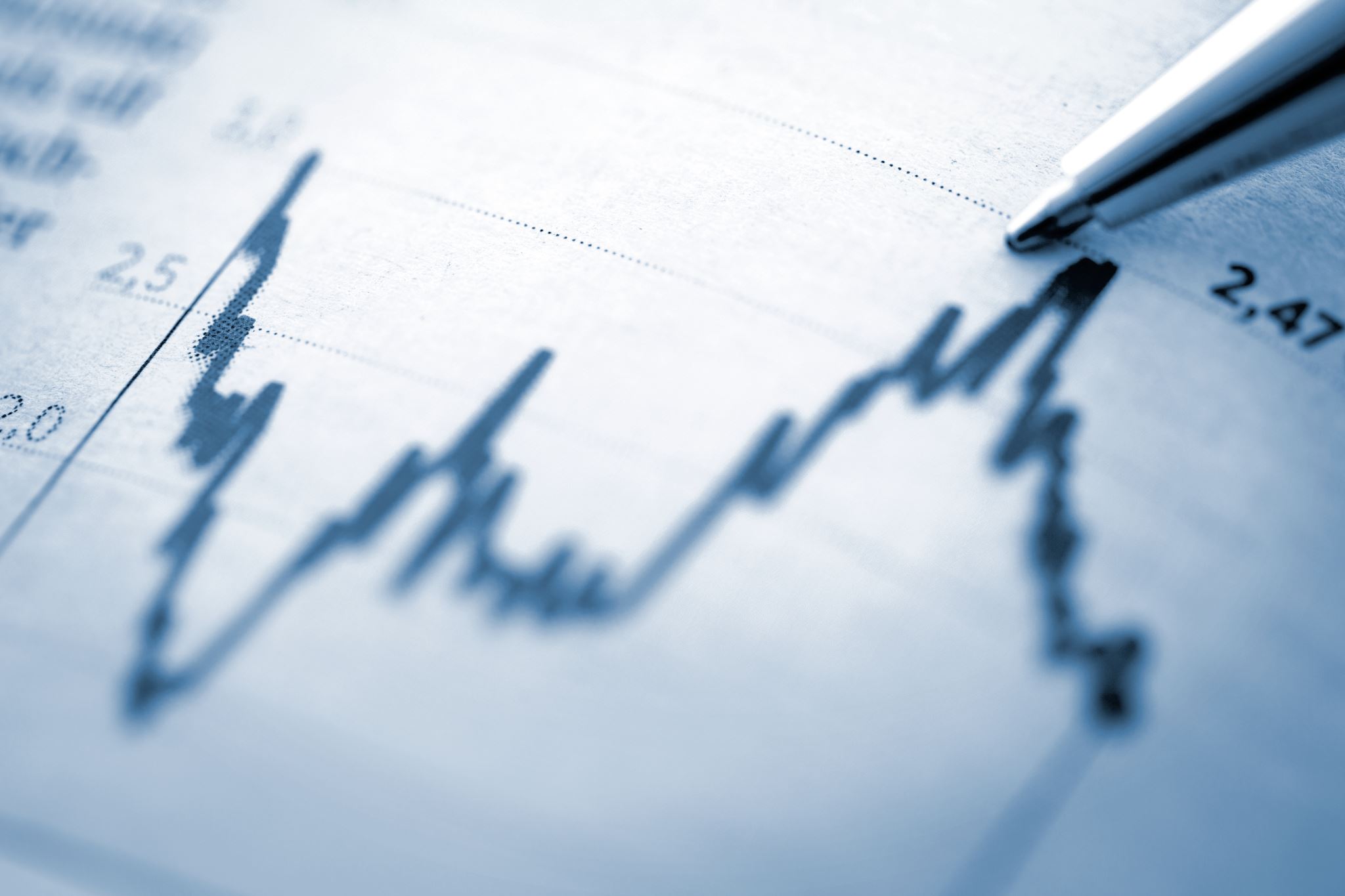 The Data
Accessing Higher Ground 2021, Session 34070
14
The Data – DEV 101
21% Average Improvementin course accessibility where the faculty developer completed DEV 101.
Based on Blackboard Ally Data.
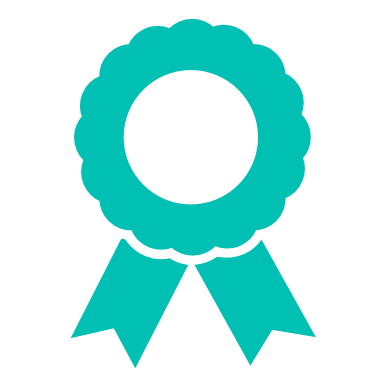 Accessing Higher Ground 2021, Session 34070
15
[Speaker Notes: Compared the scores for 6 courses, 3 in the School of Arts, Humanities, and Social Sciences and 3 in the School of Pure and Applied Sciences. The most dramatic score improvements were in the newly designed MAT 1100, PHI 2600, and PHY 2053L the score increase ranged from 22-38% improvement, with original accessibility scores of those courses ranging from 60-76%, with final scores in the 98-99% range. Mid-range for these values were the newly designed masters for SLS 1515 and SPC 2608 with an increase of 16% and 17%, respectively, original scores 78-81%, and final scores of 94-98%. The minor improvement was from CHM 2046 with a 3% increase, originally scoring at 40% with an end score of 43%.]
The Data – DEV 101 Survey
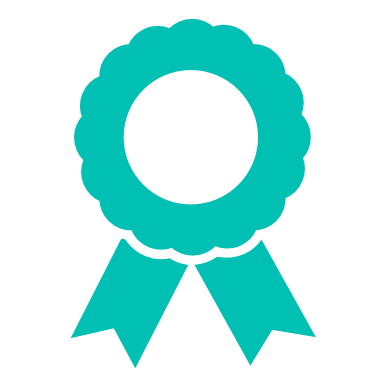 Accessing Higher Ground 2021, Session 34070
16
[Speaker Notes: The data represents participants within DEV 101 who took both the pre- and post- workshop survey within the DEV 101 Canvas course.]
The Data - Blackboard Ally
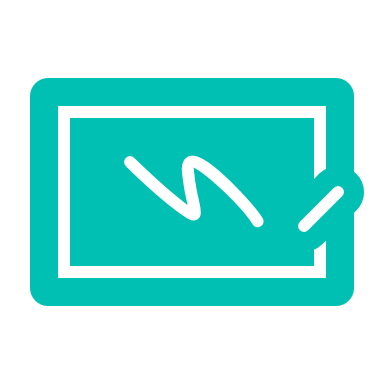 Accessing Higher Ground 2021, Session 34070
17
[Speaker Notes: Blackboard Ally was enabled in all past, current, and future courses on August 5, 2021.]
The Data - Institutional Goals
Among those adopting accessibility as a goal, the most popular were:
All [department] staff will attend accessibility training sessions on an accessibility topic of disability awareness and/or accessible document creation.
All [department] webpages will meet best practices of accessible design.
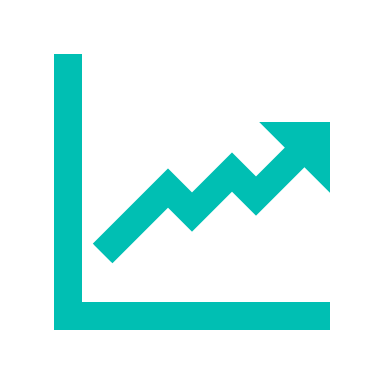 Accessing Higher Ground 2021, Session 34070
18
[Speaker Notes: [#/%] staff will attend a training session on an accessibility topic.
Make accessible [#/%] of documents posted to the College’s Document Manager.
Check videos on [unit’s] web presence, including social media, for accurate captioning.
Work with EIT Accessibility Specialist to improve public facing website content’s accessibility by [#/%].
Educate [#/%] staff and student assistants on where individuals can receive accommodation information.
Make accessible documents for email, web, Document Manager, and courses/workshops/presentations.]
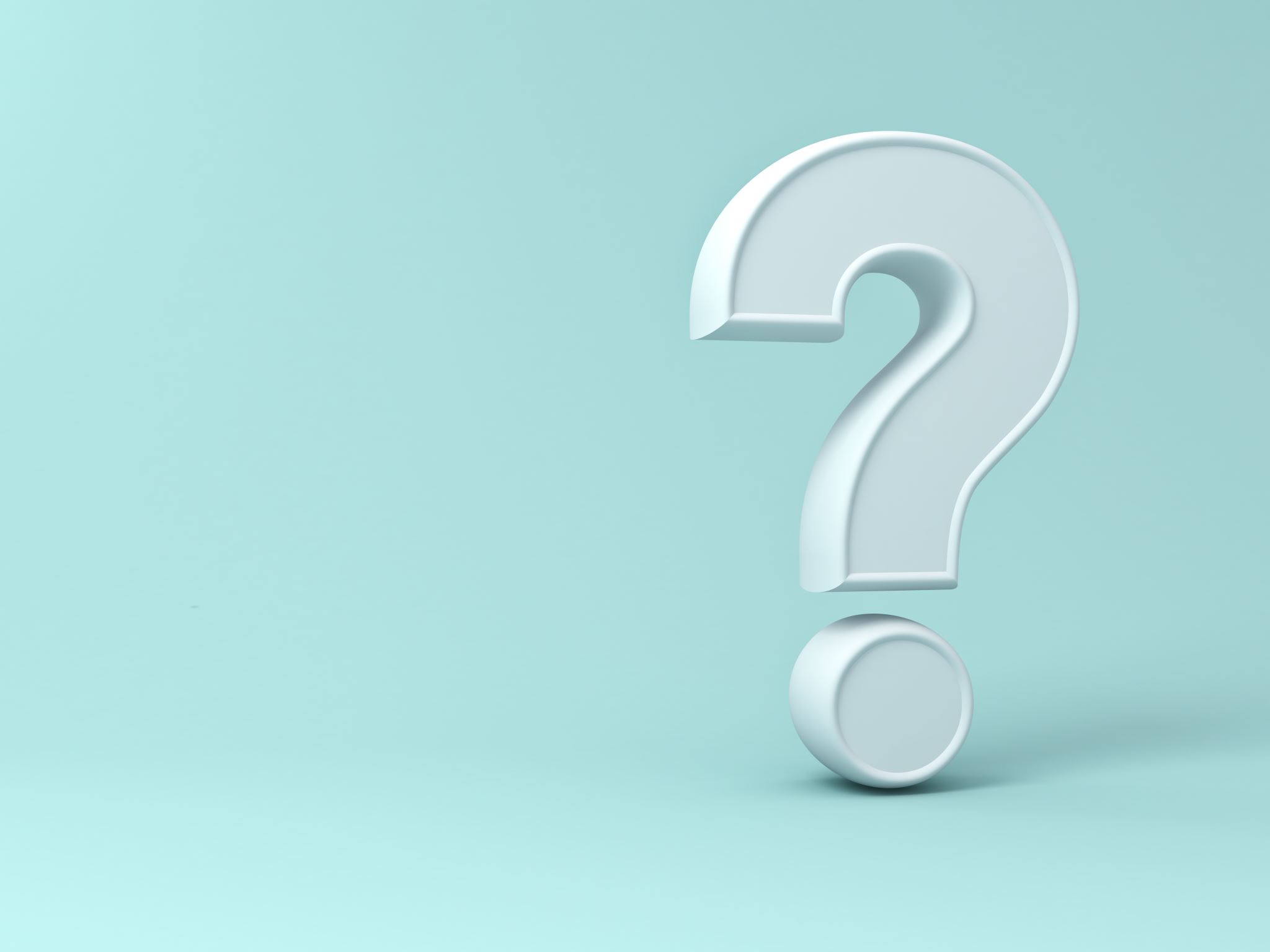 Questions?
20 Minutes, ask away!
Accessing Higher Ground 2021, Session 34070
19
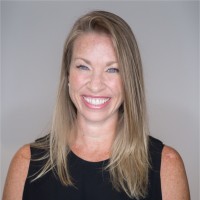 Thank You!
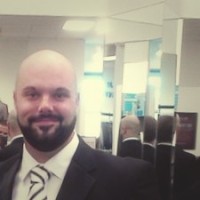 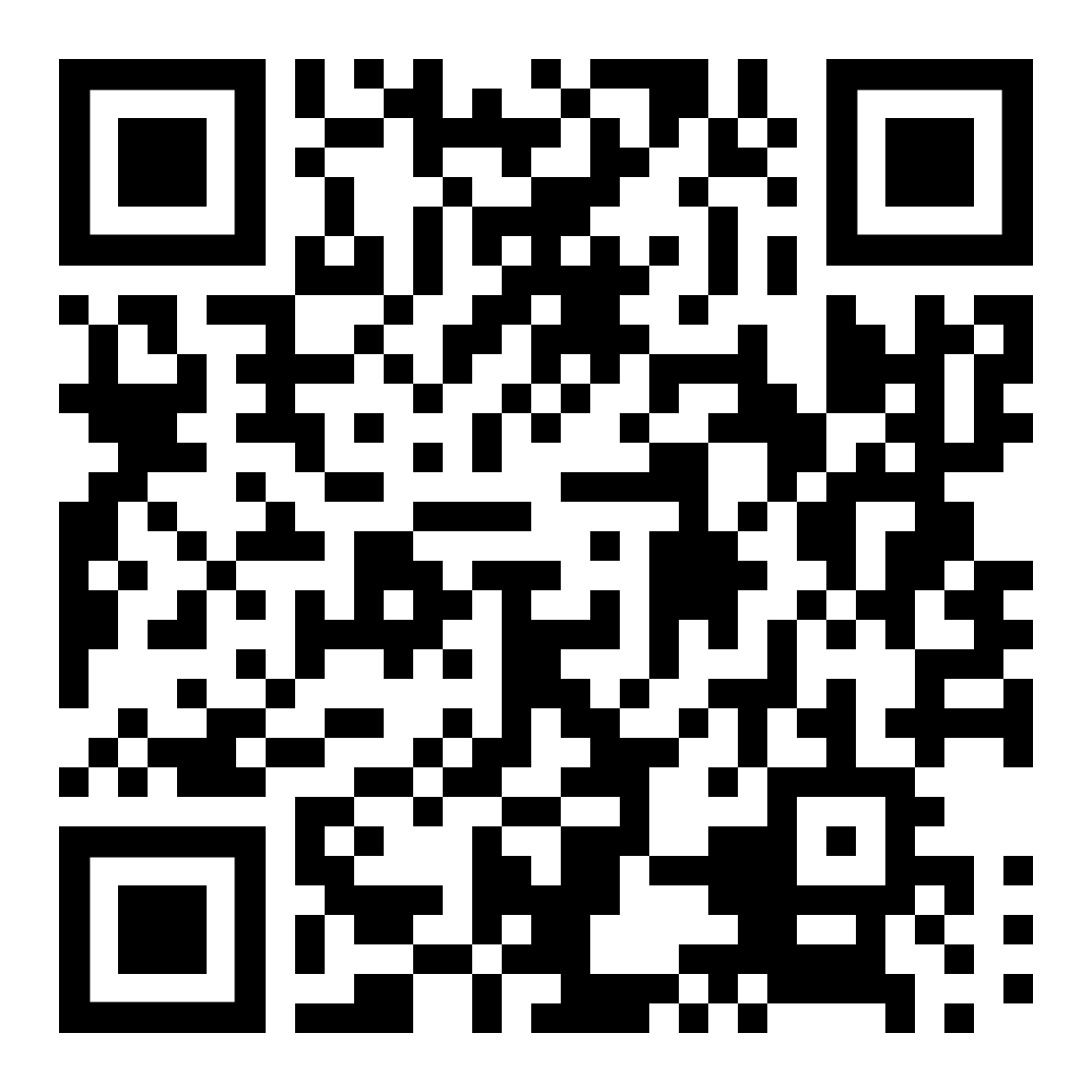 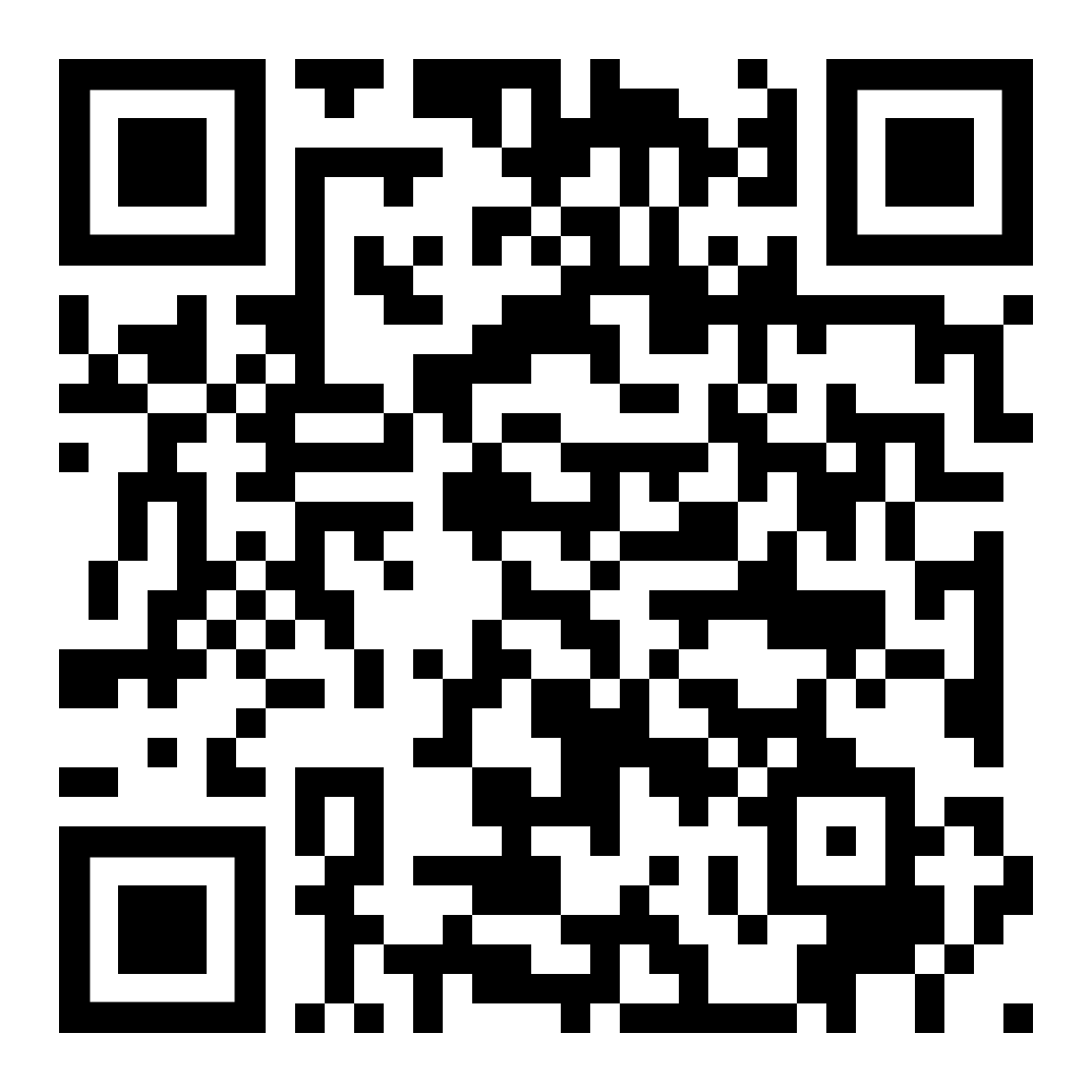 Steven Bianco (sbianco@fsw.edu)
Dr. Rozalind Jester (rjester@fsw.edu)
Accessing Higher Ground 2021, Session 34070
20